Муниципальное бюджетное дошкольное образовательное учреждение«Детский сад комбинированного вида № 54 «Веснушки»(МБДОУ «Детский сад № 54 «Веснушки»)
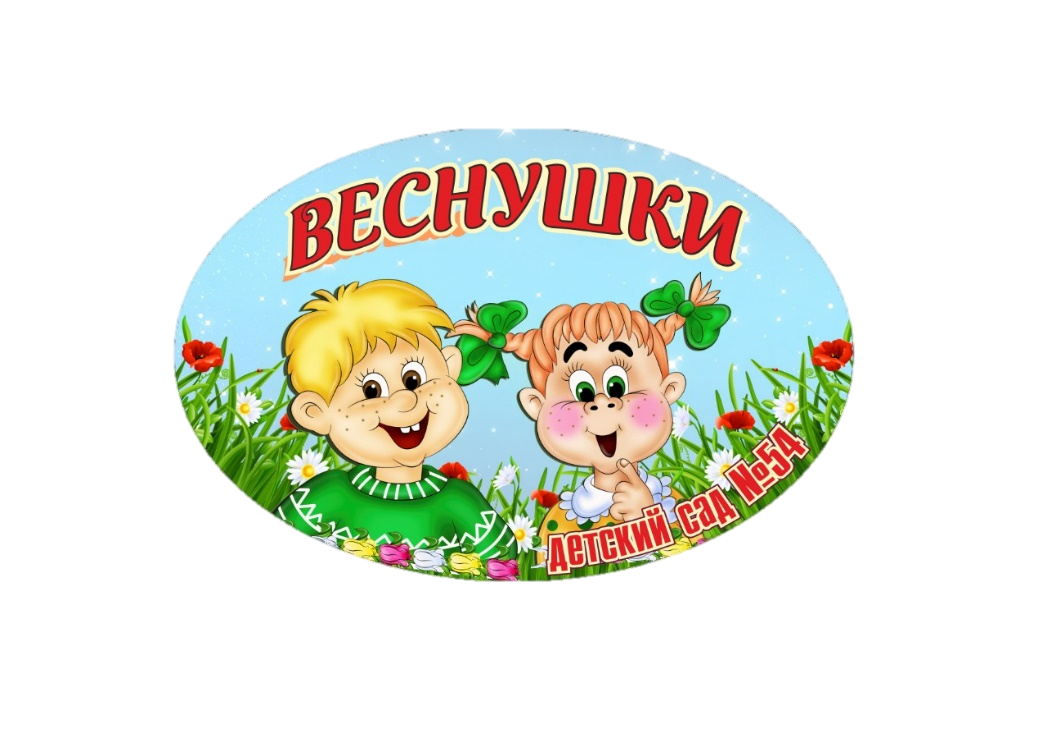 Математическая сказка по формированию элементарных 
математических представлений
«Колобок»
 
 
 
 
 
                                          Составитель: Костик Ольга Владимировна,
 воспитатель МБДОУ «Детский сад № 54»
 
 
 
Междуреченск 2023
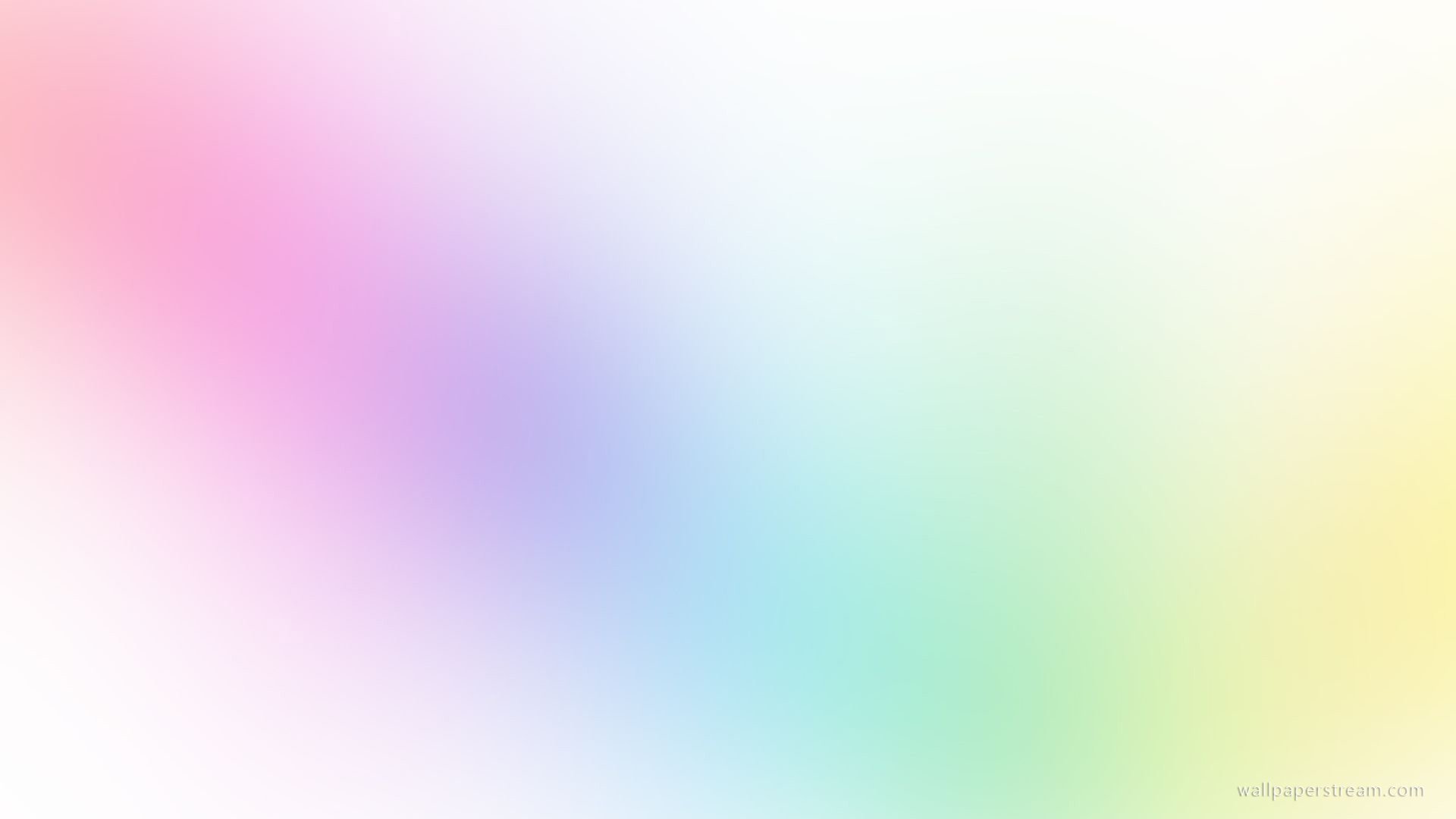 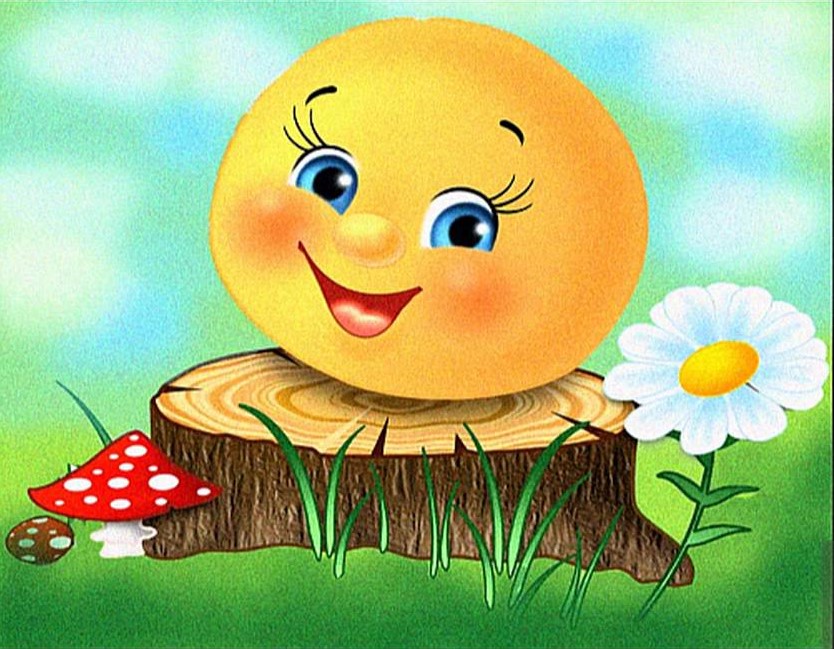 Цель: закрепление знания детей геометрических фигур и цвета.
Задачи: закрепить знания детей о геометрических фигурах и цвета;
развивать умение следовать определенным правилам при решении задач,  внимание, мышление, память;
воспитывать интерес к занятию, вызвать желание выполнять несложные задания.
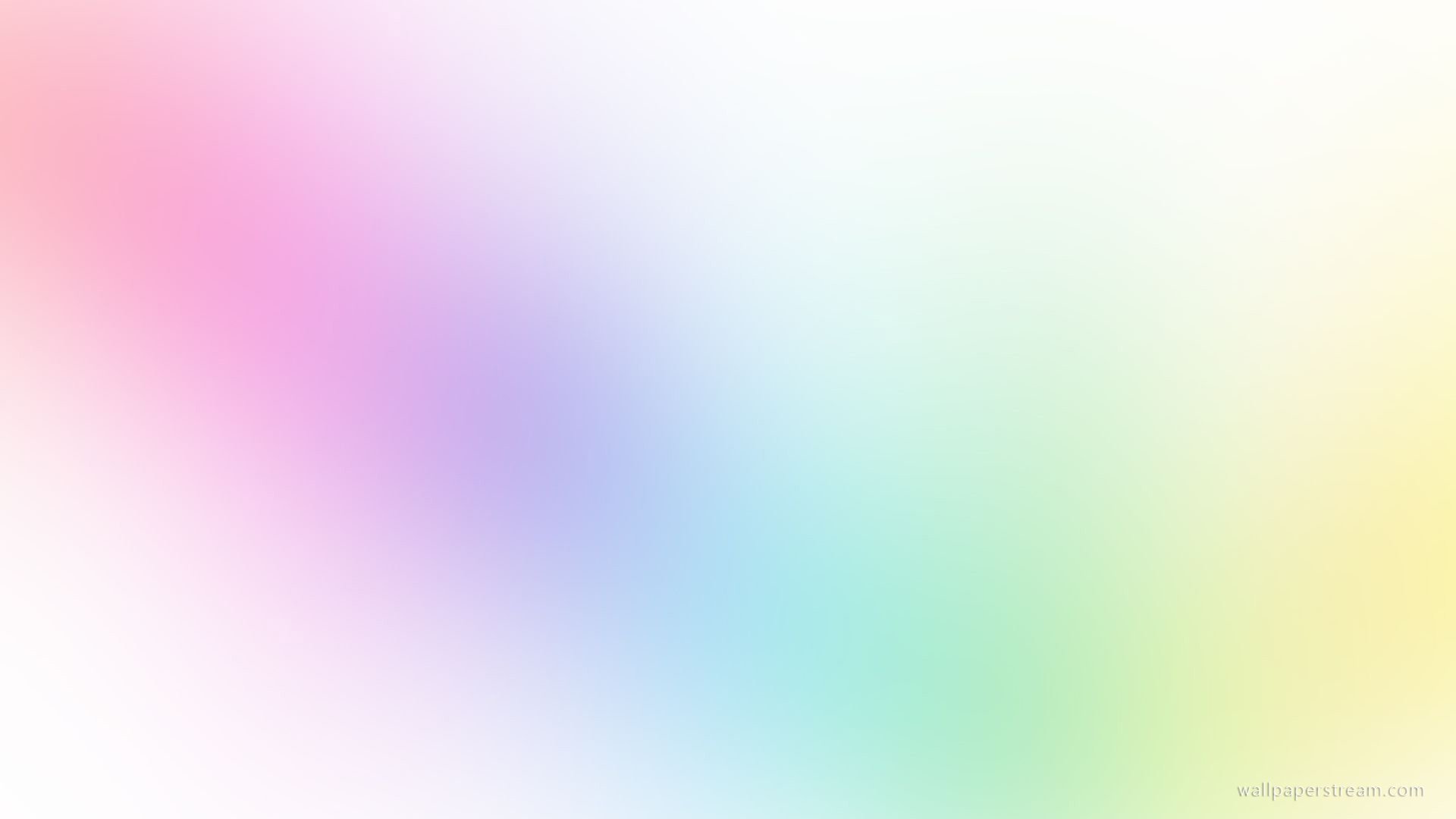 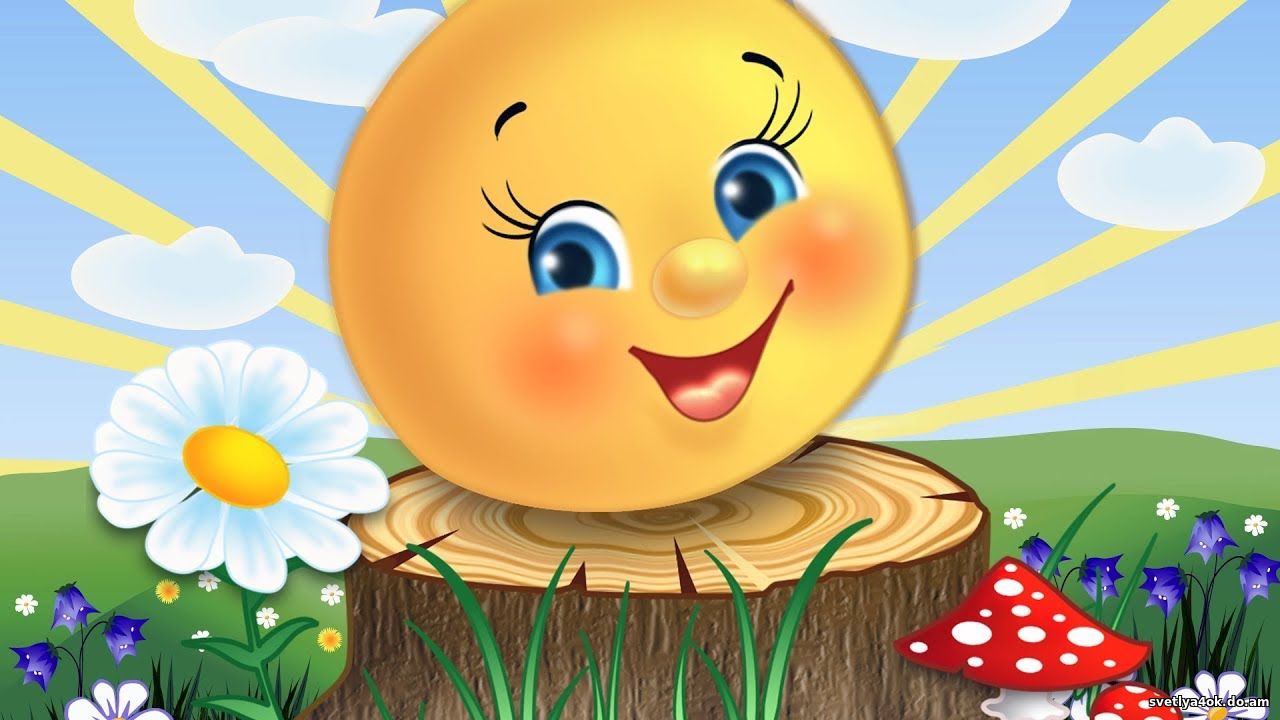 Жил веселый Колобок, колобок румяный бок.          Он от бабушки ушел, он от дедушки ушел,          По дорожке покатился, в густом лесу очутился.          С геометрическими фигурами подружился.
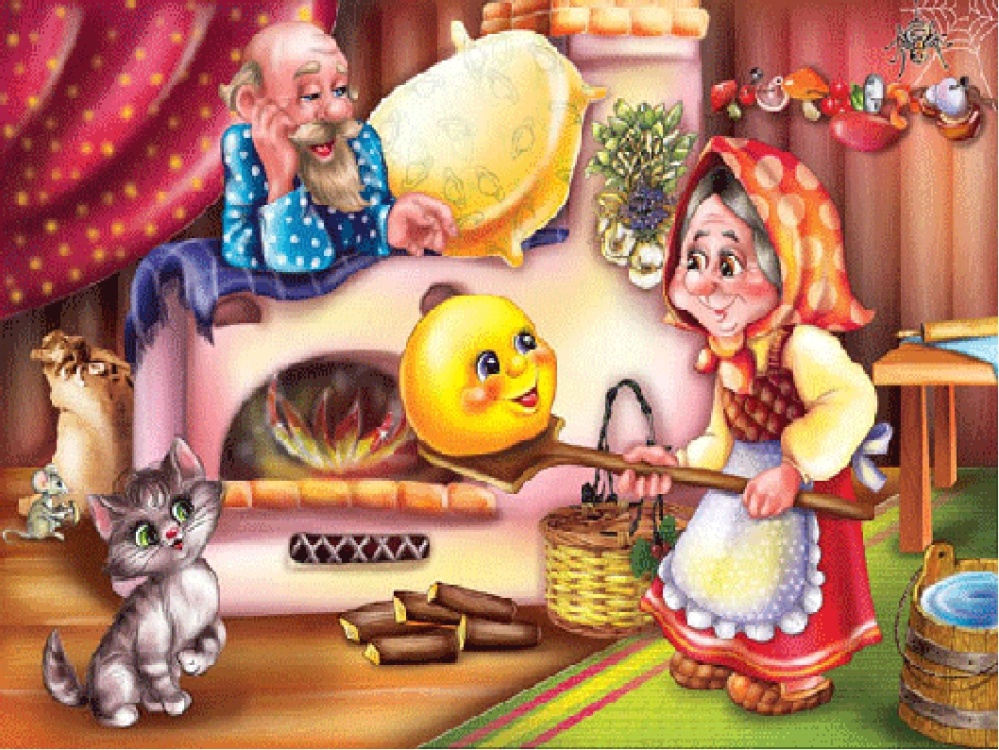 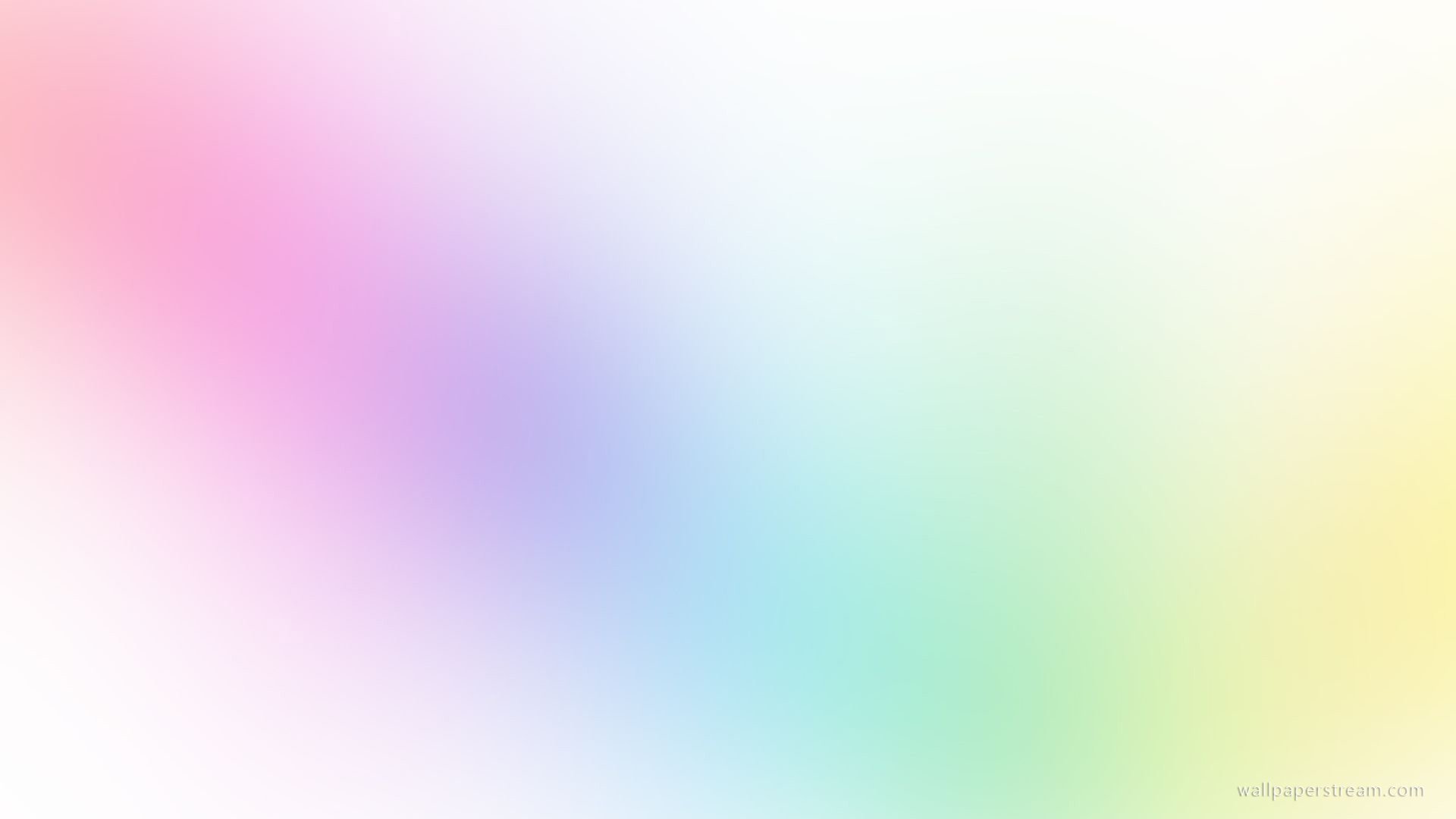 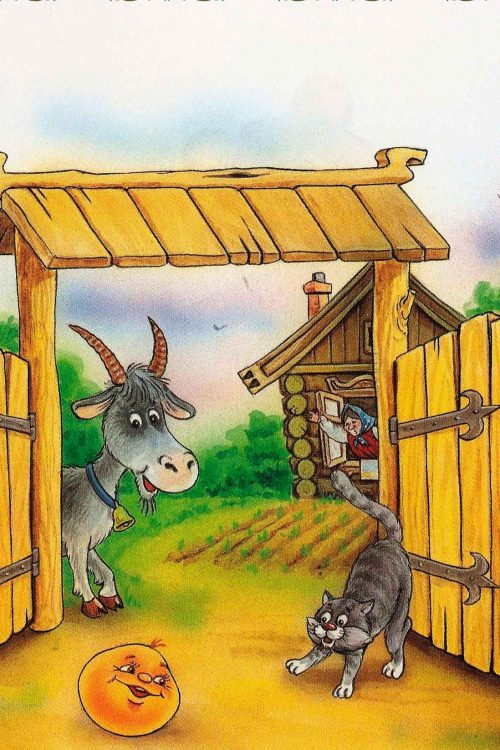 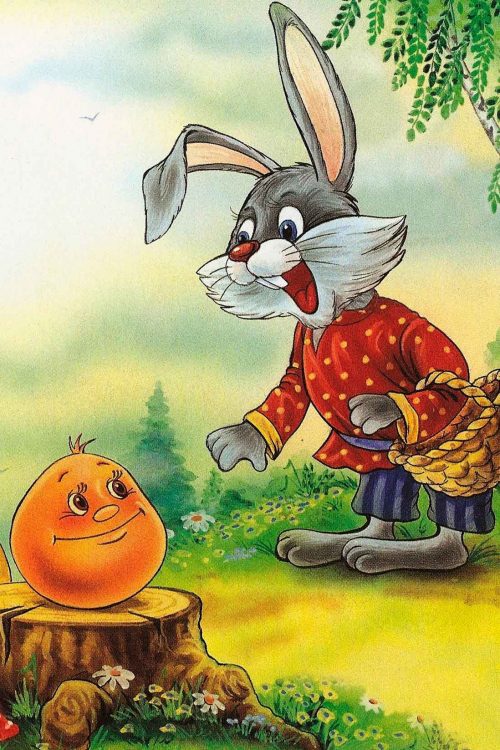 Катится, катится Колобок, а навстречу ему идет зайчик и говорит:
    Я  зайчик маленький, 
 Я  зайчик серенький.   Прыг-скок, прыг-скок, 
 Помоги мне, дружок.
Колобок,  румяный бок, мне в лесной школе задание дали: найти предметы похожие на геометрические фигуры. Помоги мне, пожалуйста, выполнить задание.
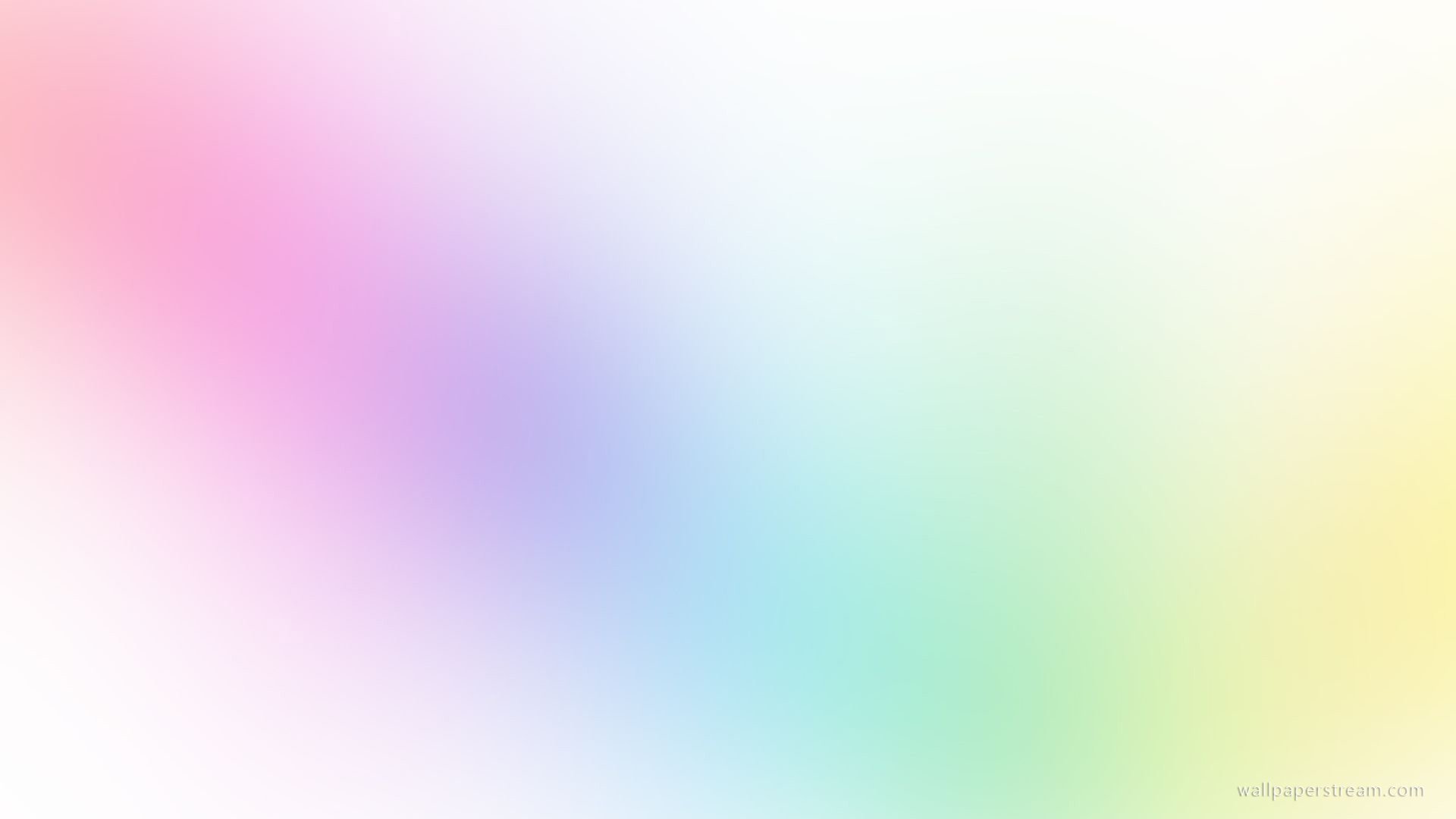 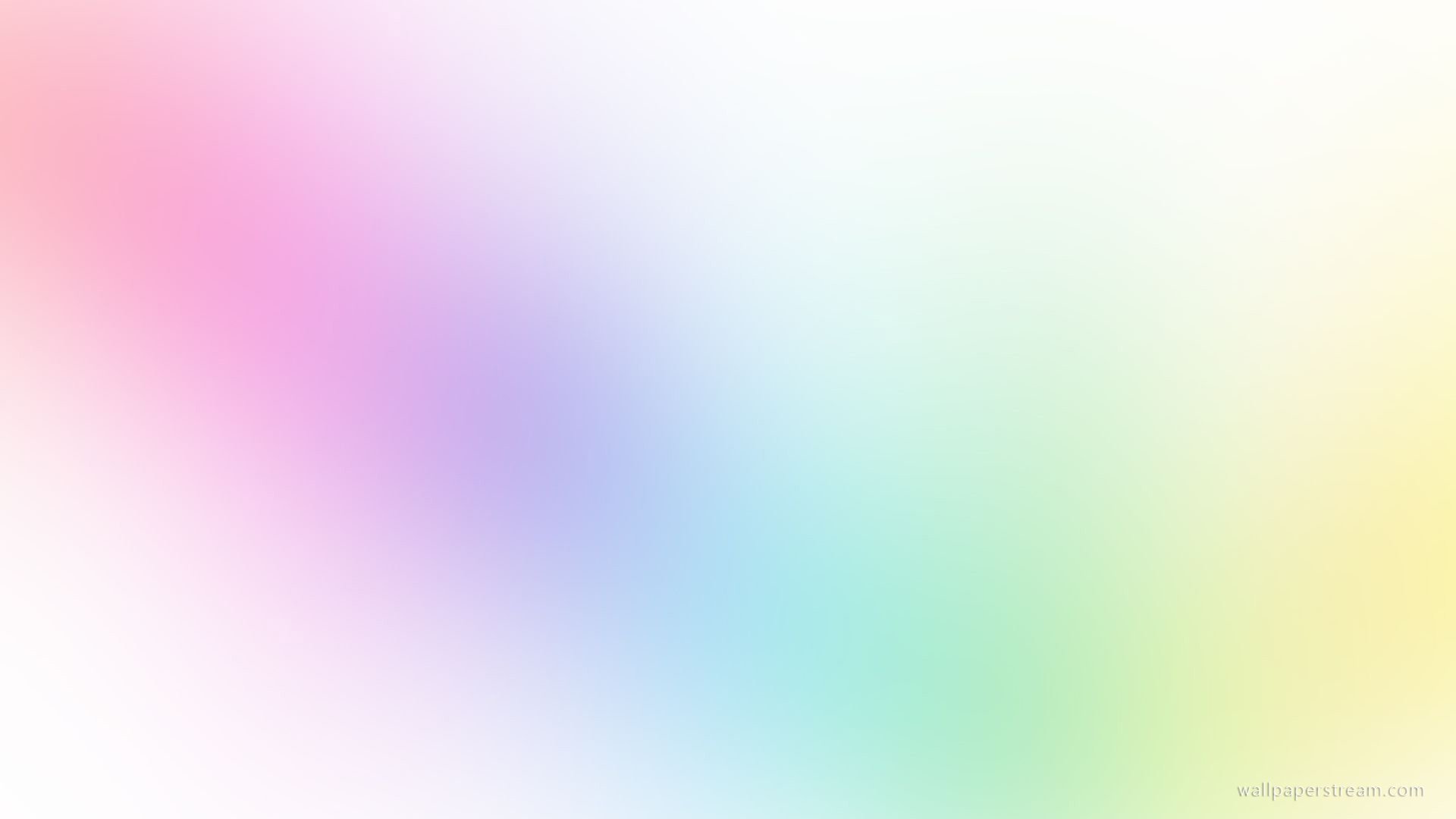 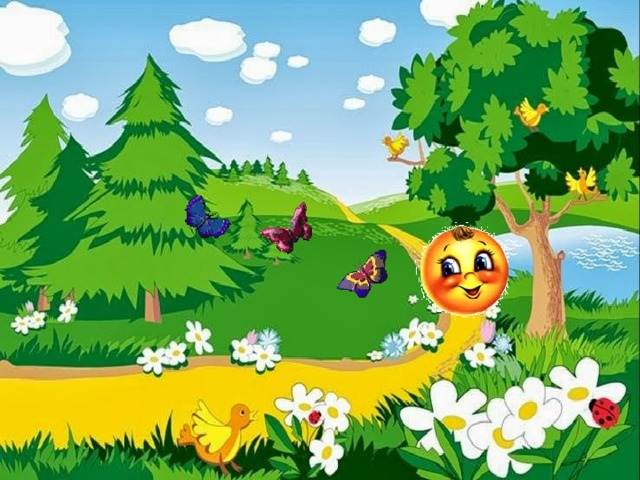 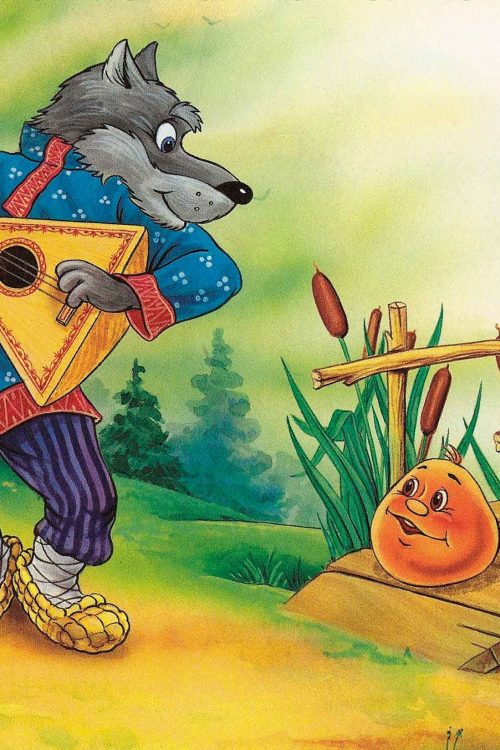 Катится Колобок , катится, а навстречу ему серый волк:
Я - сердитый  волк,                Я зубами щелк да щелк!                       В темный лес попал я вдруг,                Ели там растут вокруг.
Колобок, помоги мне выполнить задание: определить цвет геометрических фигур.
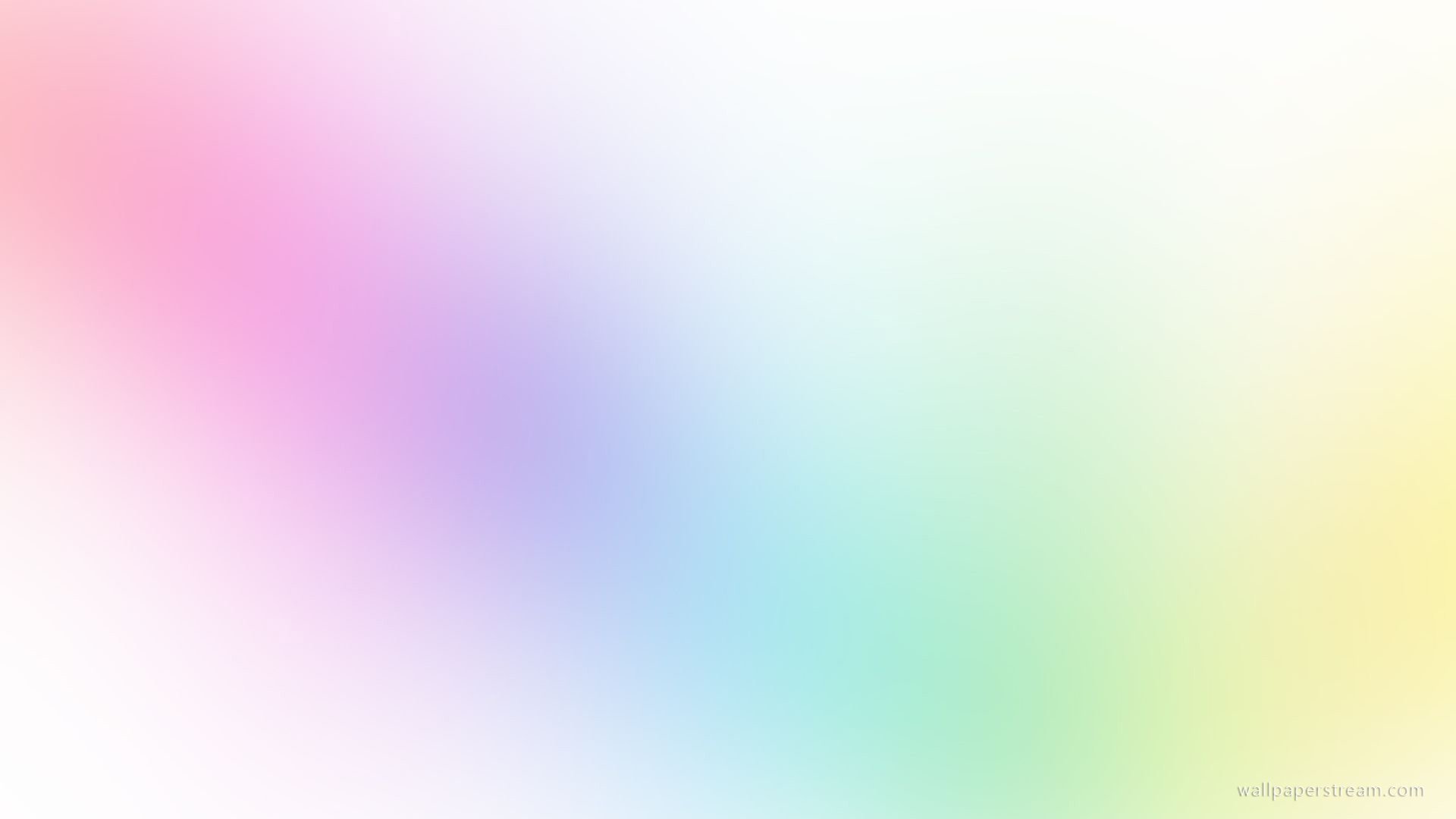 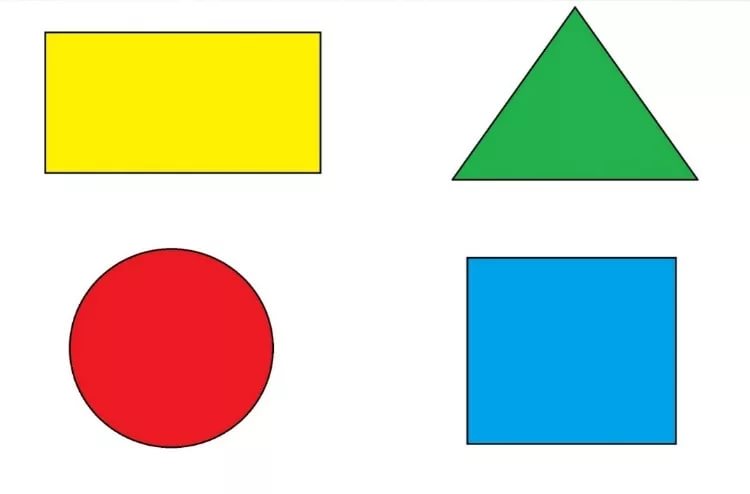 "Ну ты и молодец, а то у меня все цвета в голове перепутались",- сказал волк и пошёл своей дорогой, поблагодарив Колобка. Колобок покатился дальше радостный, потому что помог зайчику и волку. Катится, катится и повстречал медведя.
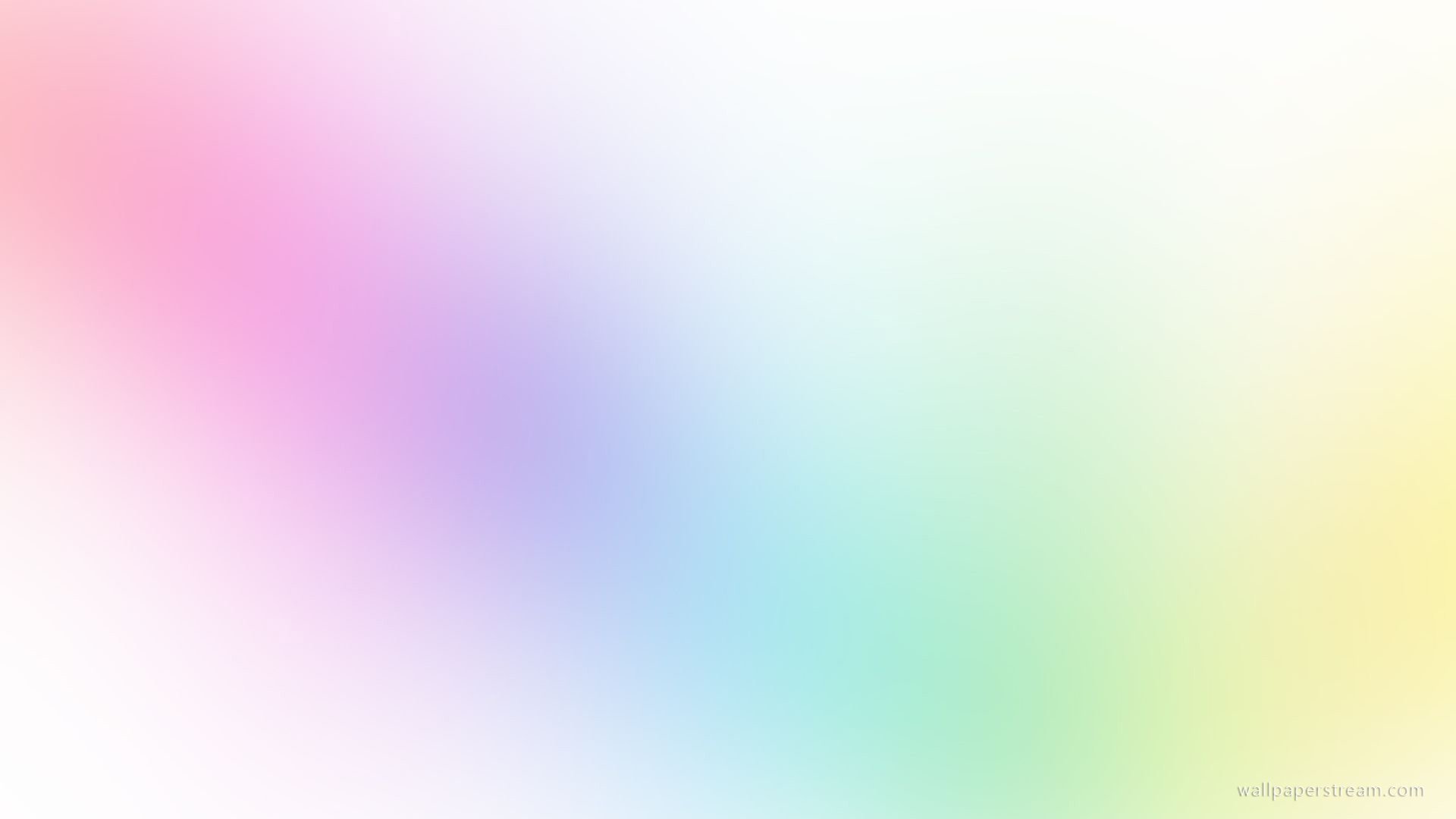 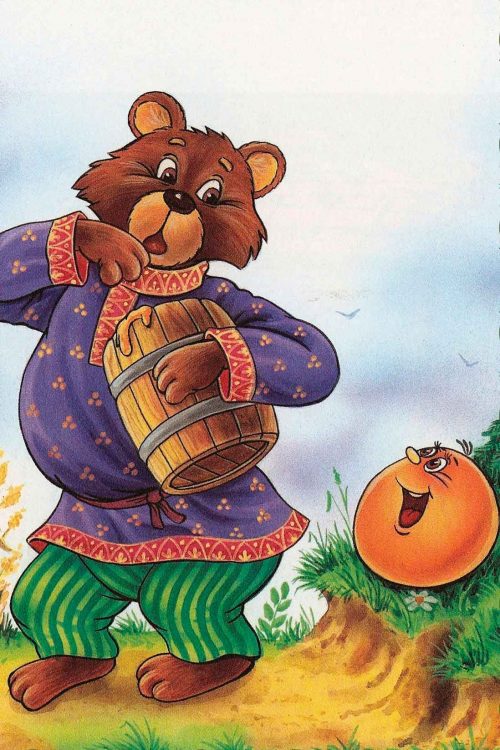 Мишка наш усталый по лесу идет.       Фигуры геометрические в бочке несёт.        Очень хочет он знать, как фигуры называть.
(В бочке у медведя лежат квадрат, круг и треугольник). Помоги Колобок отгадать загадки:
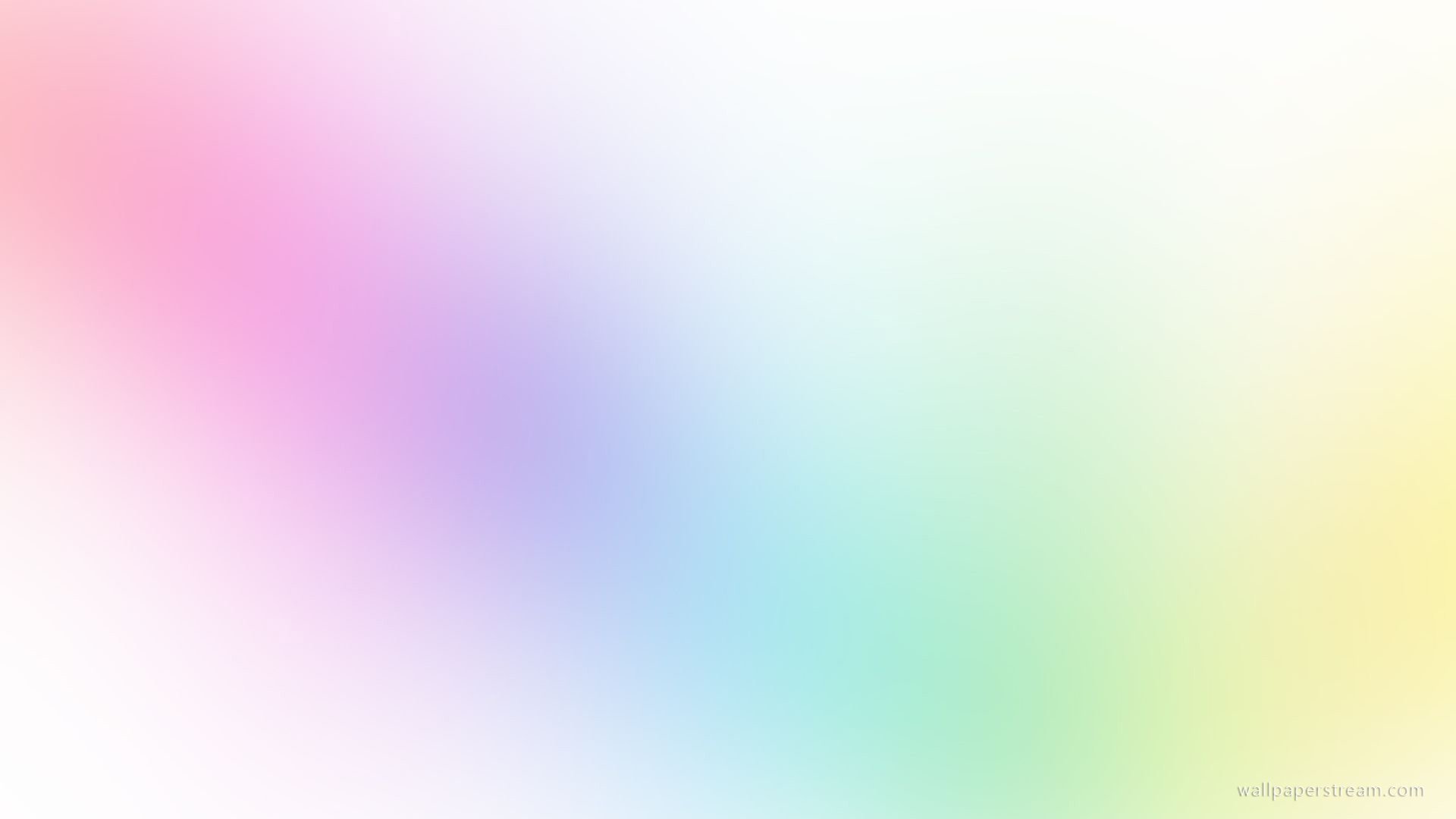 Четыре угла и четыре сторонки, Похожи точно родные сестренки. В ворота его не закатишь, как мяч, И он за тобою не пустится вскачь.              Фигура знакома для многих ребят.Его вы узнали? Ведь это … (Квадрат)
Три вершины, Три угла, Три сторонки – Кто же я? (Треугольник)
Нет углов у меня И похож на блюдце я, На тарелку и на крышку, На кольцо, на колесо. Кто же я такой, друзья? Назовите вы меня! (Круг)
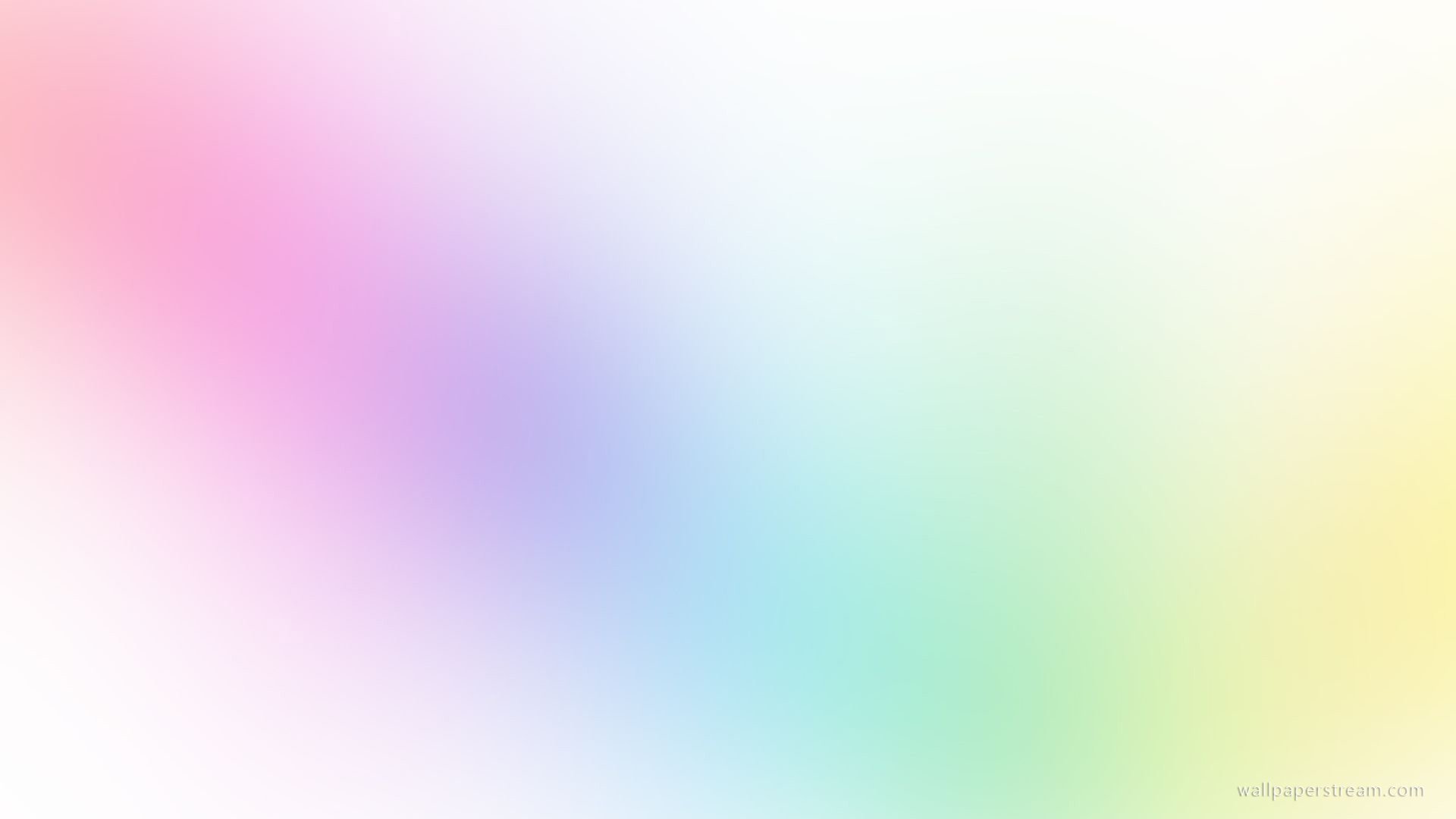 Поблагодарил медведь Колобка , и разошлись каждый своей дорогой.
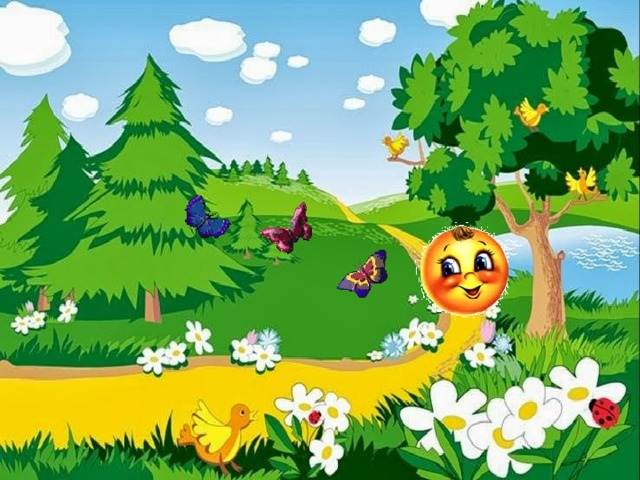 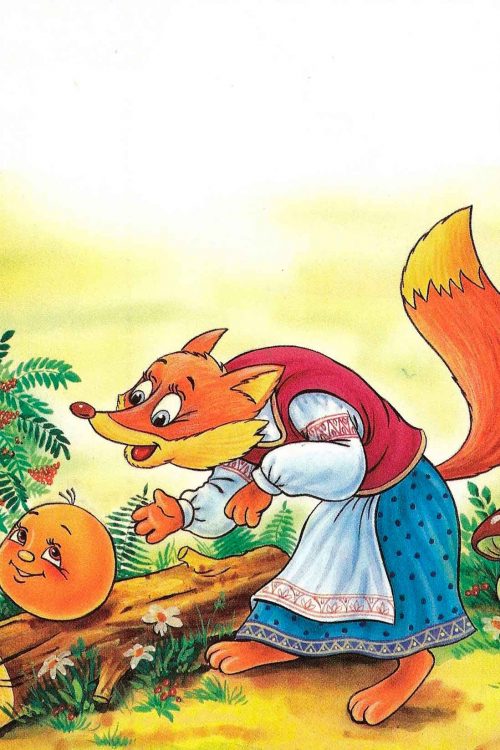 Покатился  Колобок  дальше. А на встречу к нему Лиса бежит, увидела Колобка и говорит: 
Колобочек, мой дружочек
За тобой бежать нет мочи.
Тут сорока мне сказала , что в лесу
Ты всем помог,
Помоги и мне дружок.
Дом хочу построить я .
Ты фигурки посмотри ,
Из фигурок дом сложи.
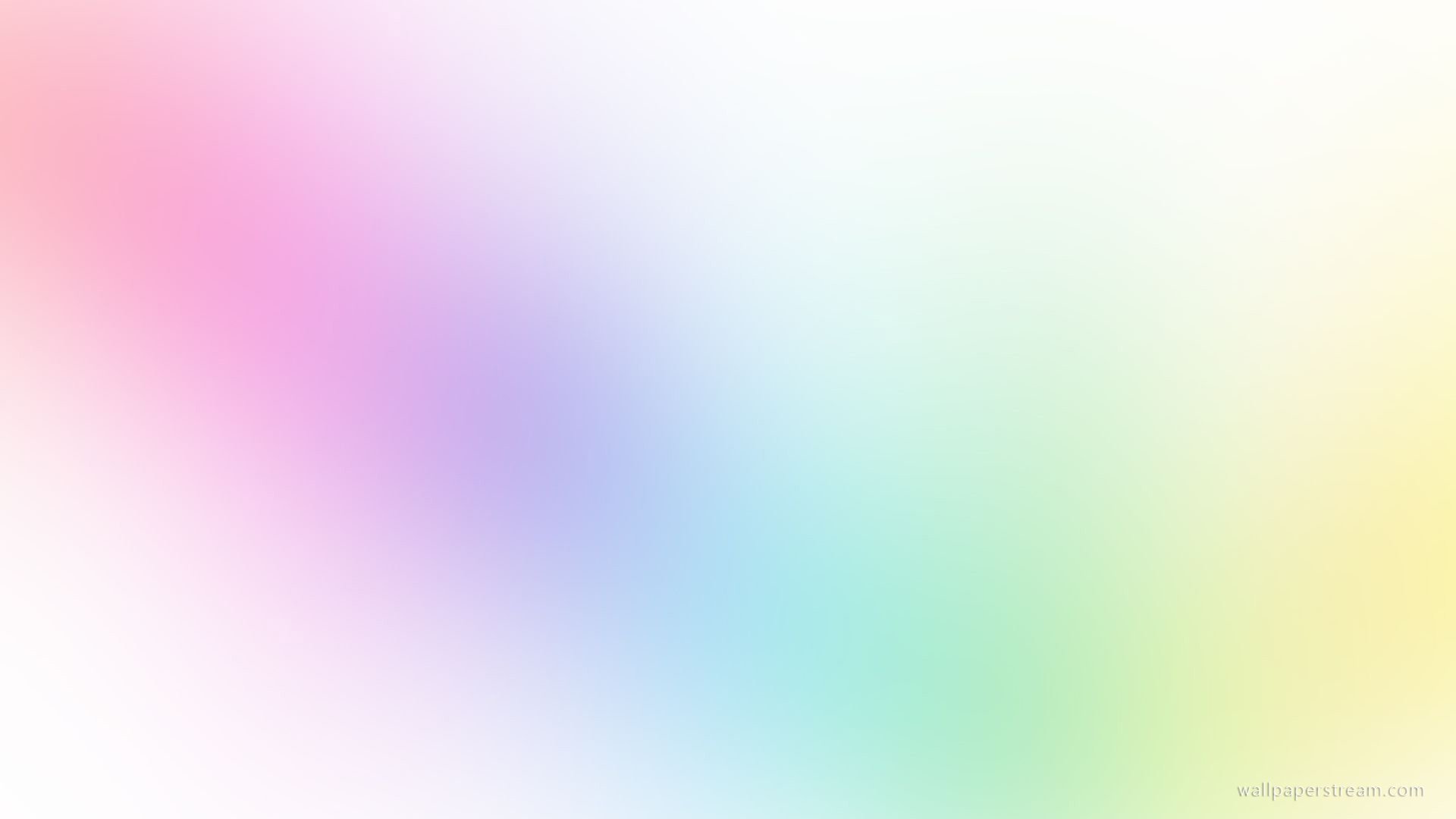 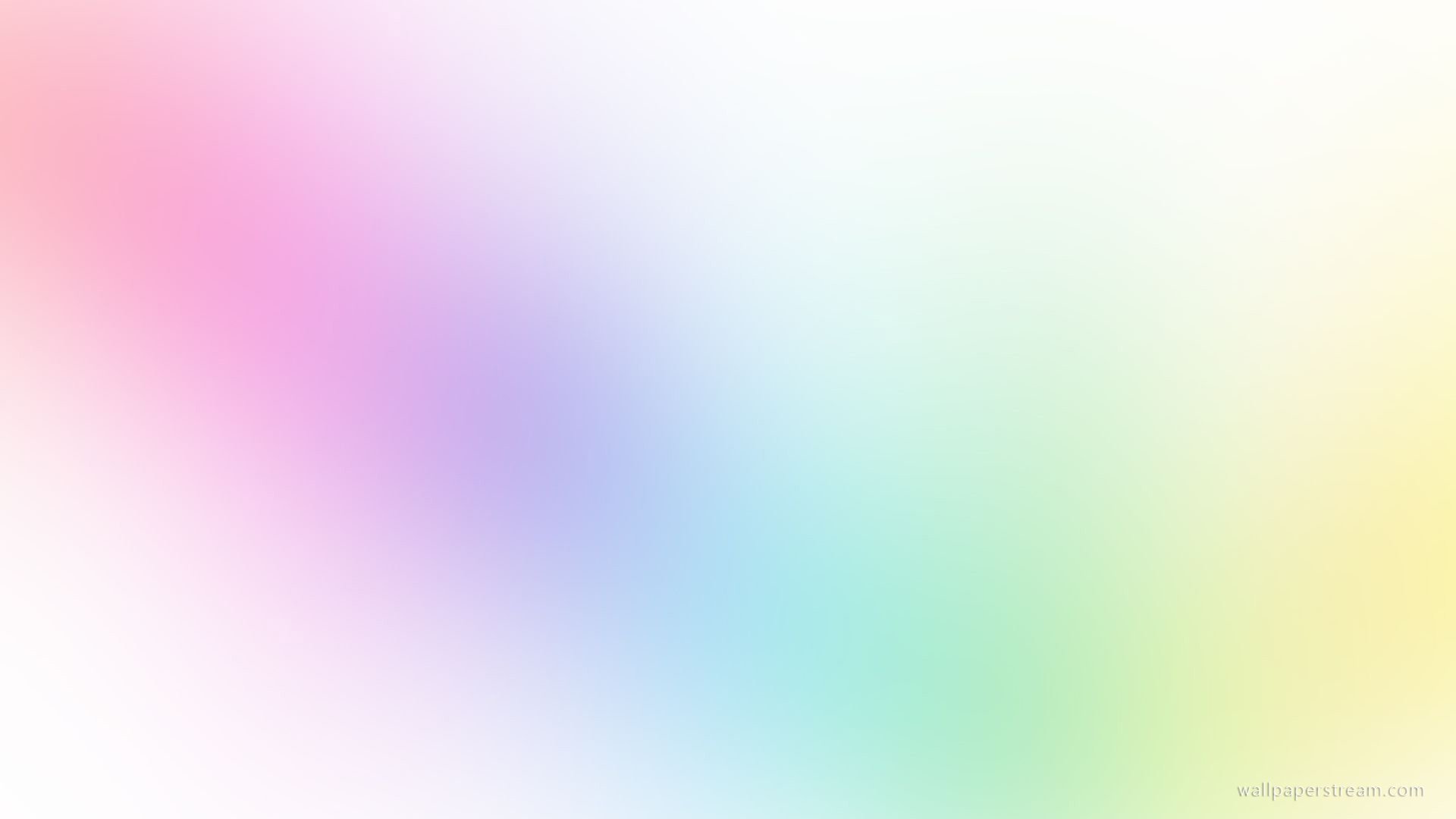 "Ну спасибо, Колобок ! Дом построить мне помог. Позову я всех друзей , посмотреть на дом скорей. Только ты  не укатись, здесь побудь и я вернусь. Скоро все сюда придут, будем праздновать мы тут.
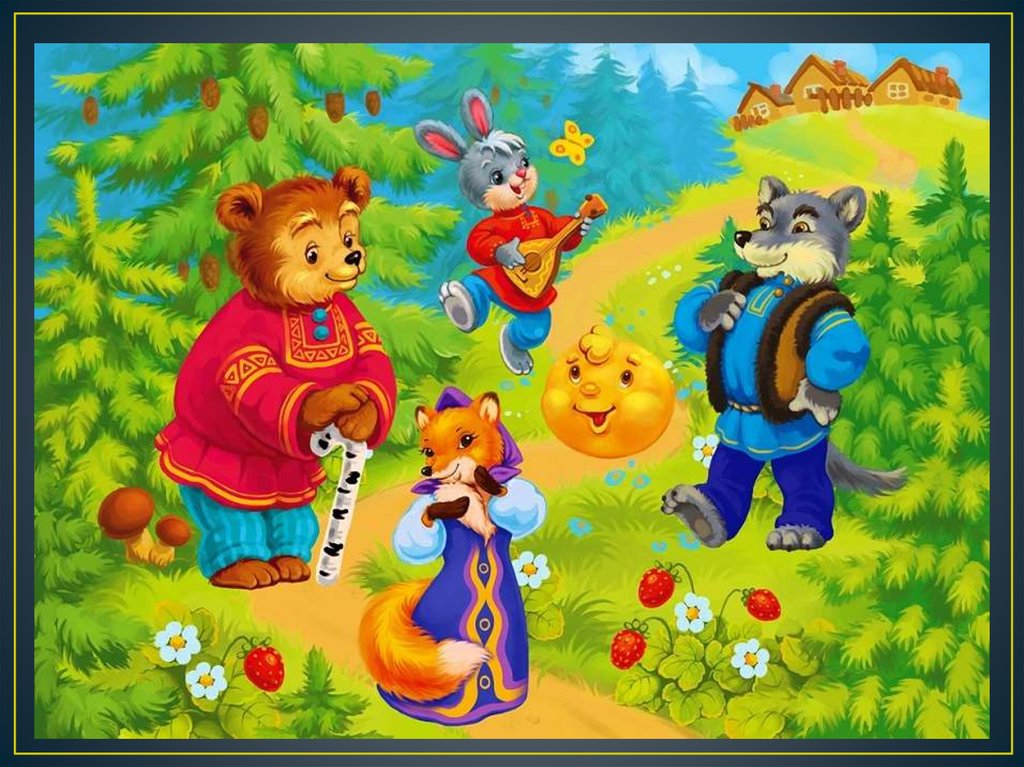 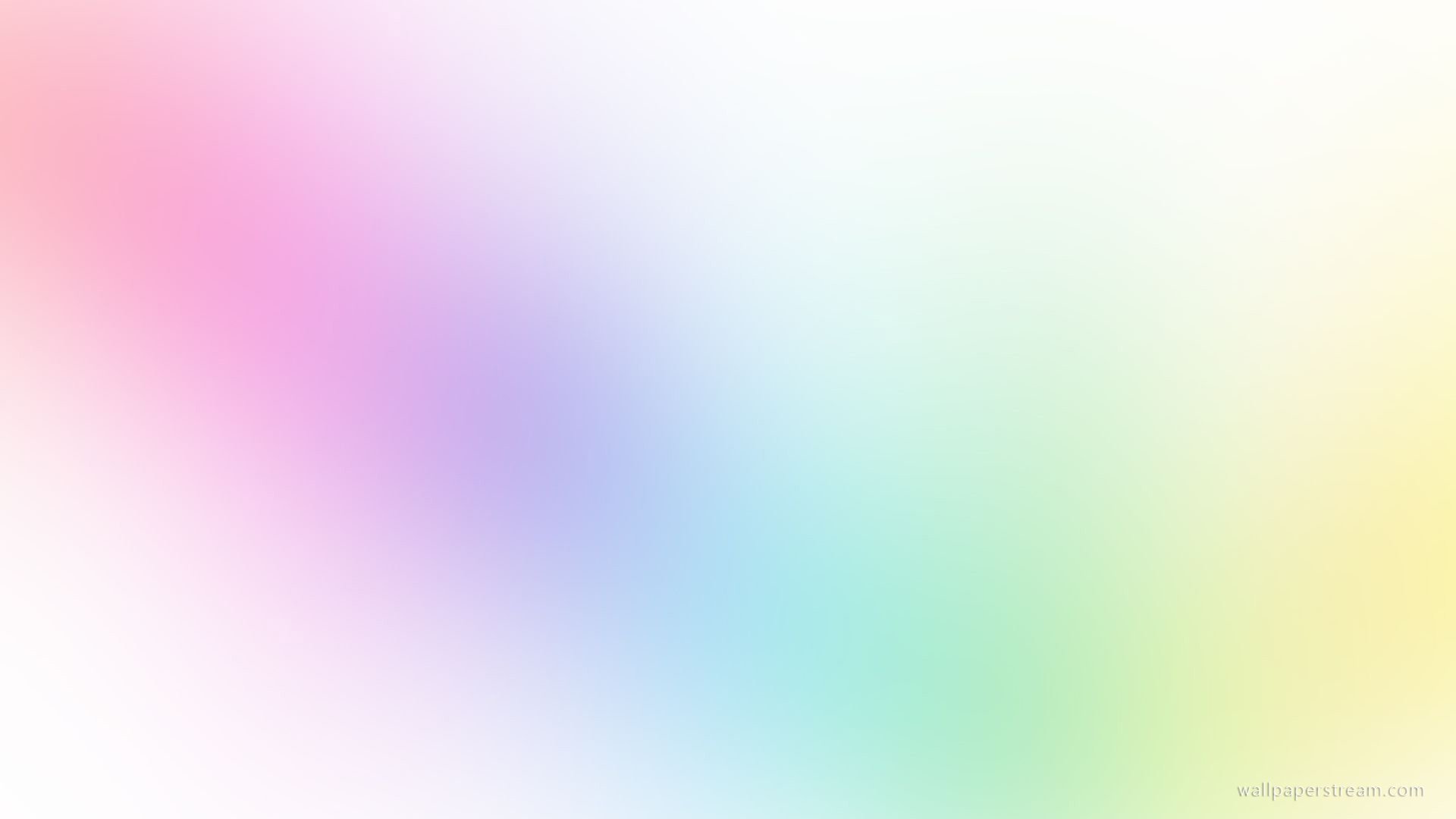 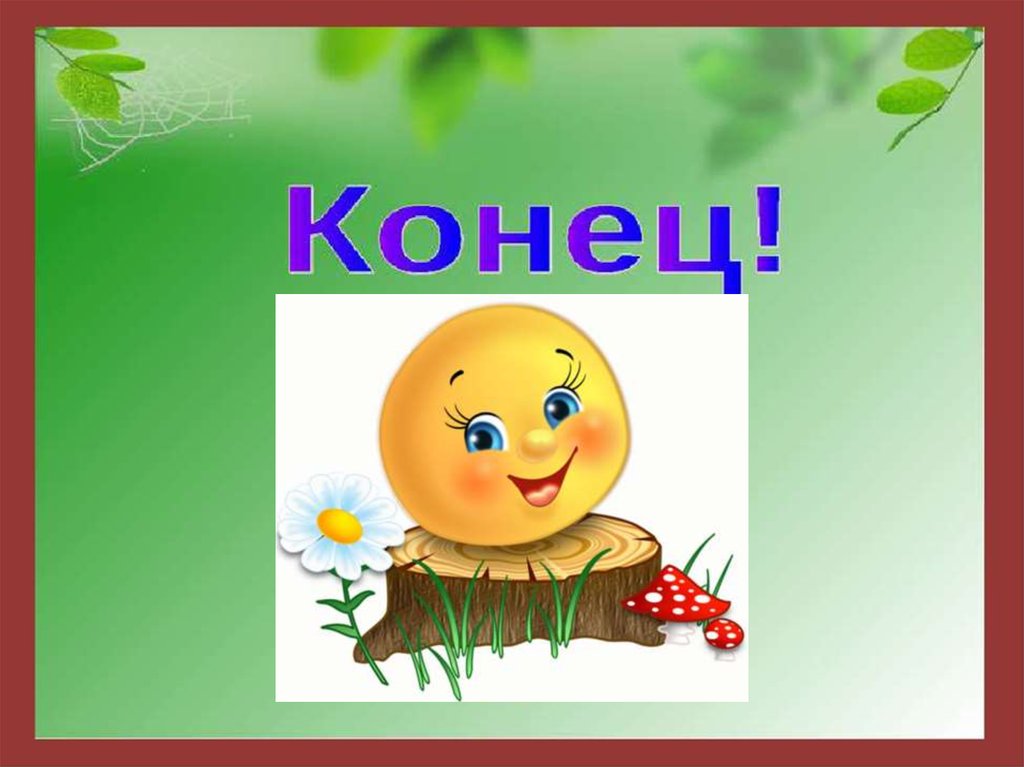